Low-Order Modeling of Biomass Particle Mixing and Reaction in a Bubbling-Bed Fast Pyrolysis Reactor
Gavin Wiggins (ORNL)Stuart Daw (ORNL)Jack Halow (Separation Design)
AIChE 2014 Annual Meeting
Thursday, Nov. 20, 2014
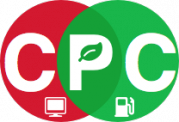 Computational
Pyrolysis
Consortium
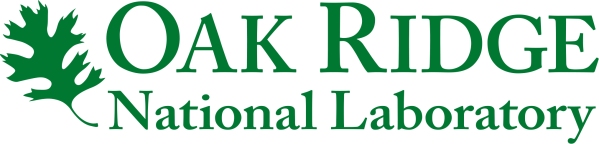 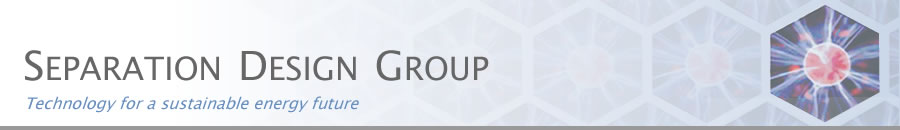 http://energy.ornl.gov/cpc
Background
The work presented here is part of the Computational Pyrolysis Consortium (CPC), a multi-lab activity sponsored by DOE’s Bioenergy Technologies Office (BETO).

The main goal of the CPC is to develop computational tools that support the assessment of advanced catalytic technologies for producing infrastructure compatible transportation fuels from biomass-derived pyrolysis oils.
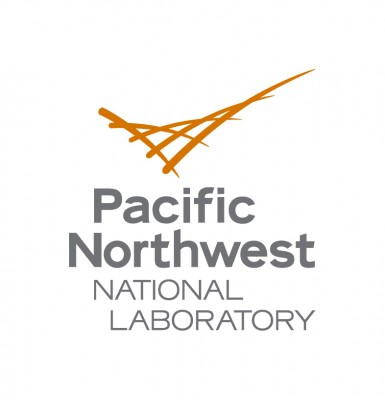 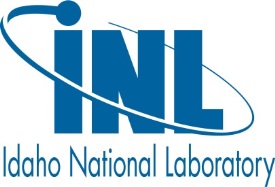 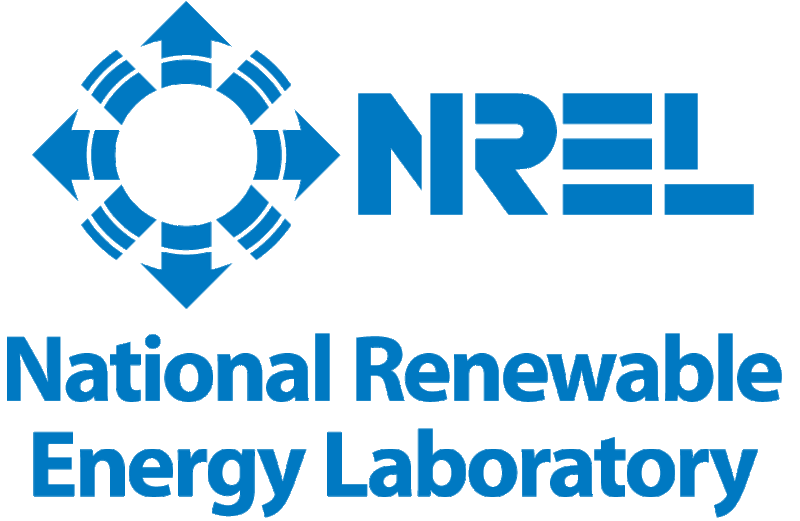 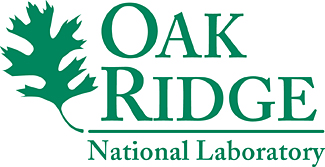 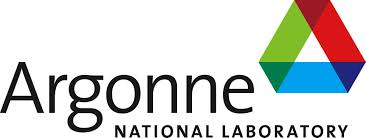 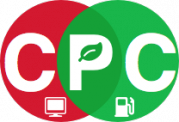 Computational
Pyrolysis
Consortium
2
Fast pyrolysis of biomass
Pyrolysis involves rapid heating of biomass in the absence of air or oxygen to produce noncondensable gases, solid char, and liquid.

Goal of fast pyrolysis is to maximize the production of liquid yield (a.k.a. bio-oil or tar).

The liquid can be stored and transported, and used for energy, chemicals or as an energy carrier. [Bridgwater 2012]
bubbling bed reactors
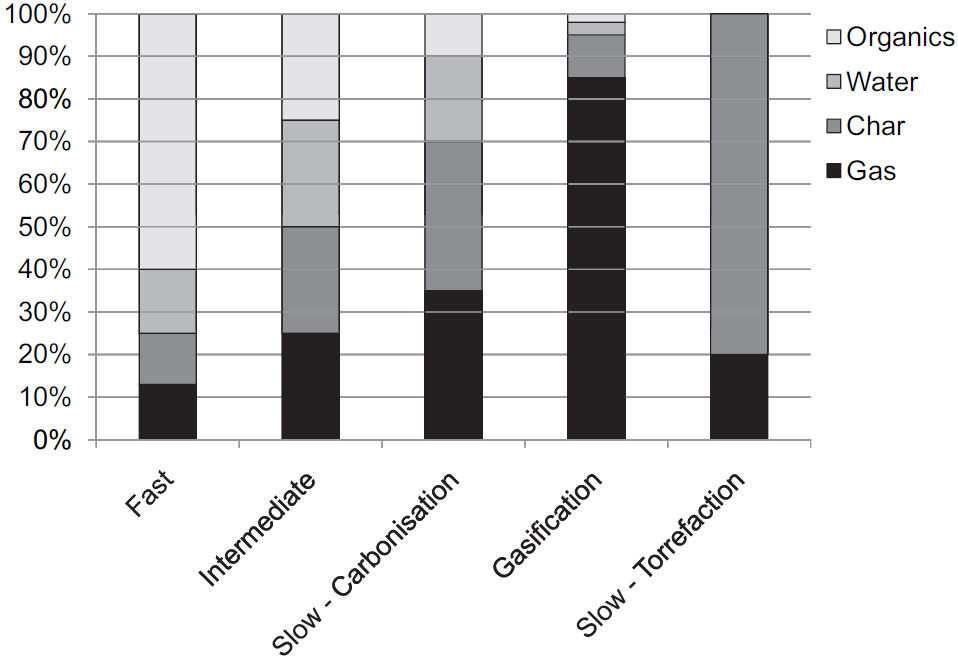 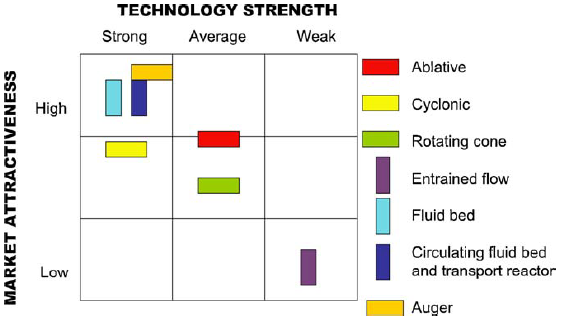 bio-oil
Commercial potential of fast pyrolysis technologies, Source: Butler 2011
Product distribution from different types of pyrolysis, Source: Bridgwater 2012
3
Bubbling bed reactors are widely used for fast pyrolysis
Geldart Group B (sand) bed particles with or without catalysts
Bed fluidized under no-oxygen conditions
Raw biomass injected as particles and removed as char
Biomass typically < 1% of bed mass
Bed temperature 425-600°C
Very rapid heating rate (up to 1,000°C/s)
Mixing and particle RTD very important to product composition and conversion
Tar (liquid), Char, Gas
Raw Biomass
Non-Condensable Gas
Bubbling
Fluidized Bed Reactor
Cyclone
Quench
Cooler
Feed Handling
and Preprocessing
Biomass
Feedstock
Char and Solids
Bio-Oil to Upgrading
Fluidizing Gas
4
Objectives
Create low-order reactor models (LORM) with the following characteristics
fast-executing (can be run on a desktop computer)
open-source tool for the broader pyrolysis community
account for rate-limiting steps in
particle-scale mixing
heat and mass transfer
secondary reactions (including catalytic) of the released pyrolysis gases

Configure those models to facilitate rapid screening of process and scale-up options for industry and research community
5
Modeling Approach
Create the following models:
Sub-model for intra-particle biomass heat-up and reaction
Statistical biomass particle mixing sub-model
Gas-phase reaction/convection sub-model for released gases
Diffusion/boundary layer sub-model for pyrolysis products
Global reactor model to integrate the sub-models
focus of today’s discussion
Integrated Low-Order Reactor Model (LORM)
Intra-Particle
Sub-Model (LOIP)
Reactor
Mixing
Sub-Model
(LOPM)
Gas Mixing and Kinetics
6
Biomass Particle-Scale Modeling Challenges
Literature on intra-particle kinetics is inconsistent , typically available for limited experiments.
[Chan 1985, Di Blasi 1993, Babu 2003, Gronli 2000, Kersten 2005, Prakash 2008, Shafizadeh 1982]

Available pyrolysis models treat biomass particles as “one” size, but grinders and mills often produce broad distributions of sizes.
[Di Blasi 2002, Bryden 2002, Chaurasia 2003, Cui 2007, Galgano 2003, Galgano 2004, Gronli 2000, Haseli 2011, Janse 2000, Koufopanos 1991, Kung 1972, Larfeldt 2000, Miao 2011, Papadikis 2009]

Particle surface boundary conditions are highly complex.  [Papadikis2010]

Biomass is typically anisotropic and inhomogeneous with wide variations among different species.
[Chaurasia 2003, Babu 2004, Gronli 2000, Haseli 2011, Koufopanos 1991, Kung 1972, Larfeldt 2000, Okekunle 2011, Papadikis 2010, Prakash 2009, Pyle 1984, Sadhukhan 2009]
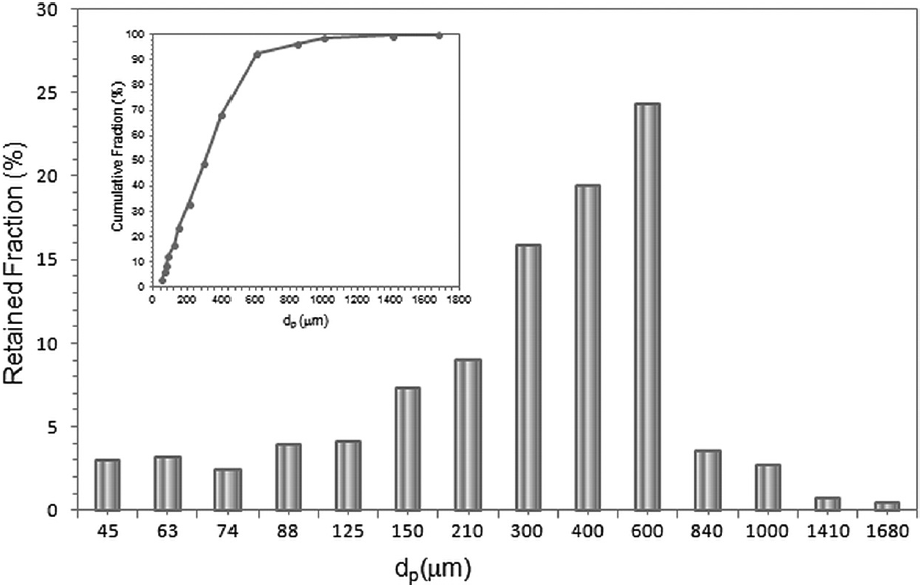 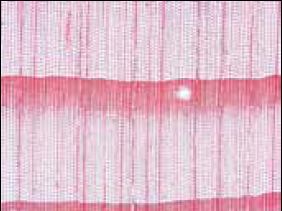 Softwood - Pine
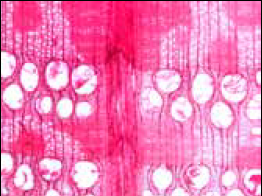 Hardwood - Oak
Source: Wood Handbook 2010
Size distribution for Douglas fir wood chips ground in a hammer mill at 1.6 mm screen size, Source: Tannous 2013
7
Low-Order Intra-Particle (LOIP) Model
SEM image of
wood particle
Particle Heat-Up
Most important temperature gradients are along narrowest dimension
Approximate heat-up as 1-D conduction with average properties and simple B.C.
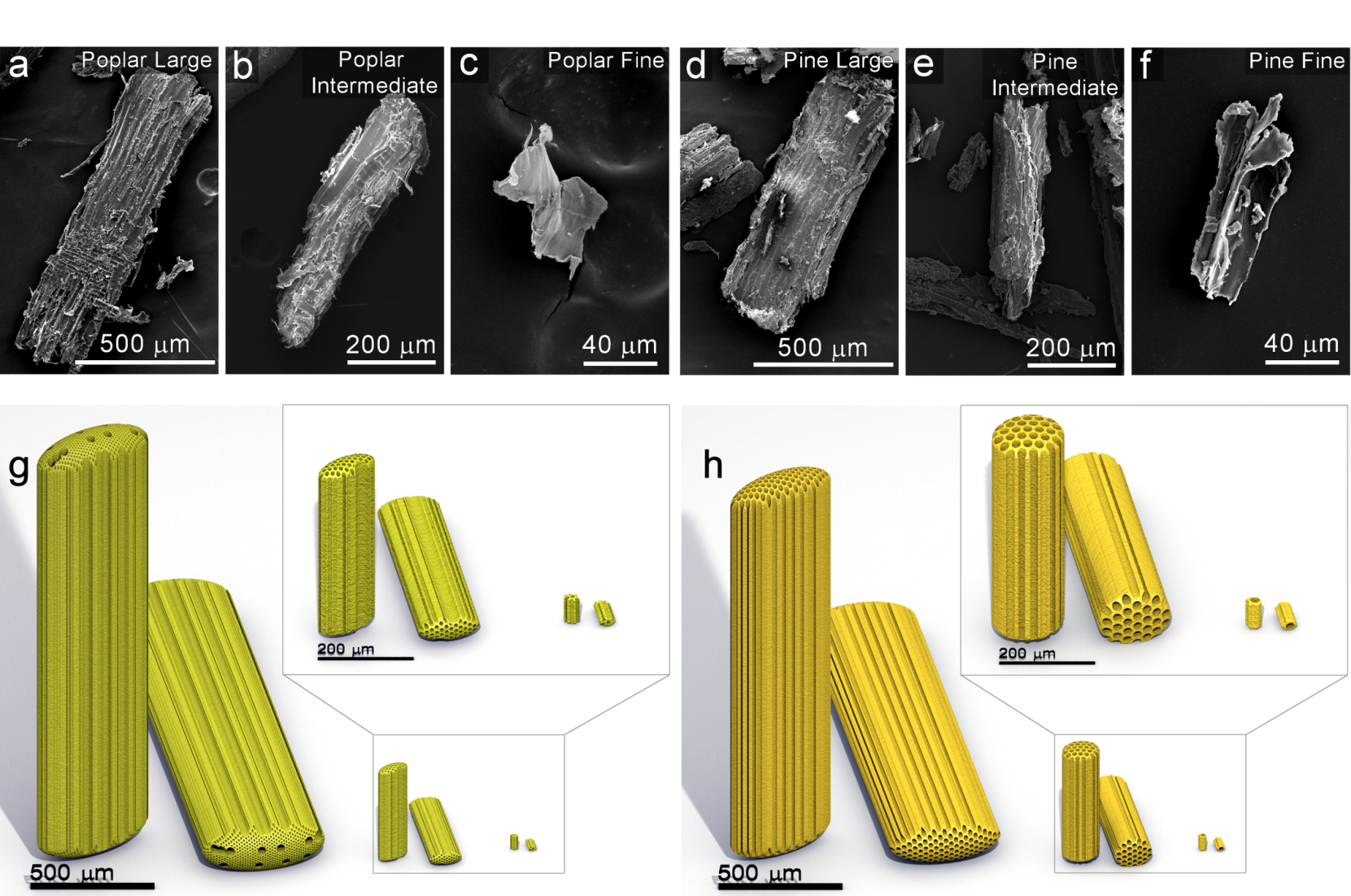 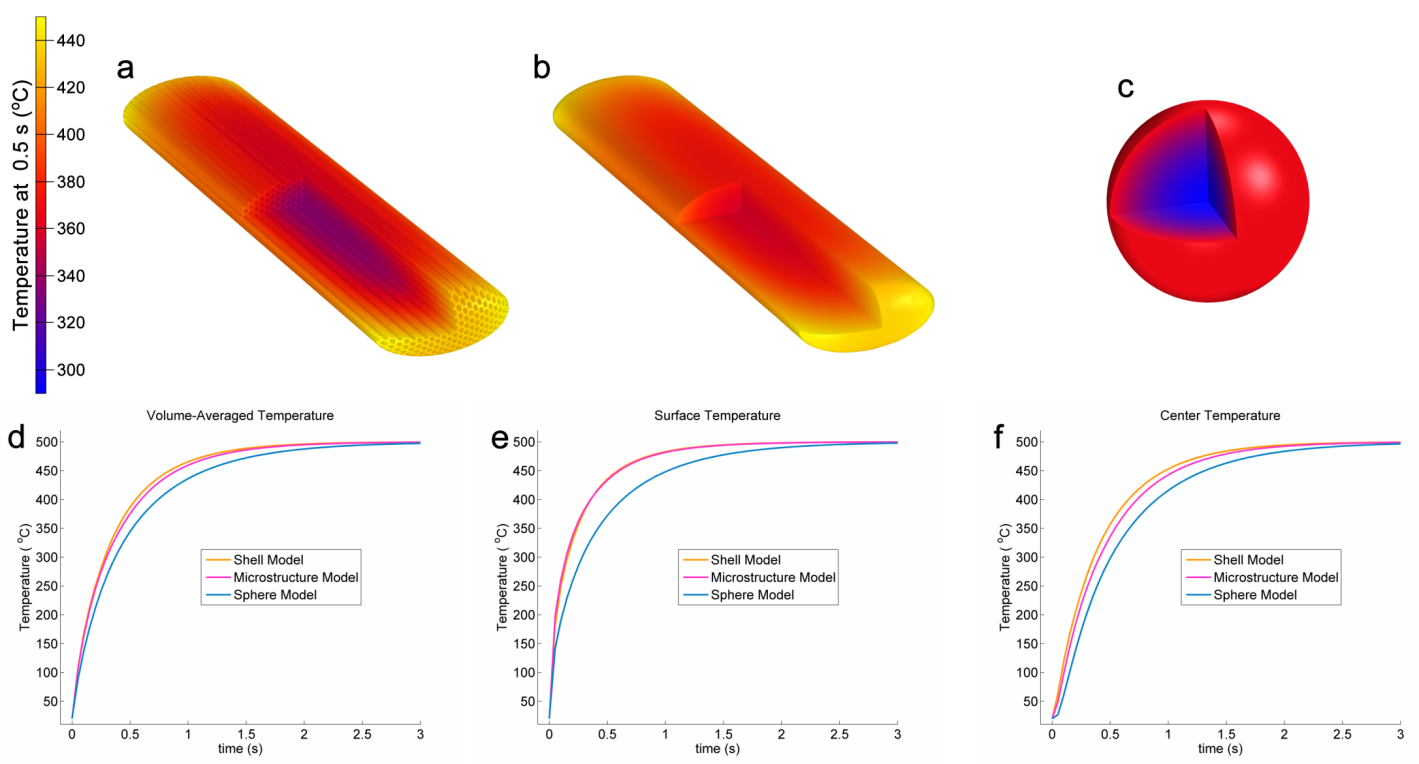 Microstructure
Model
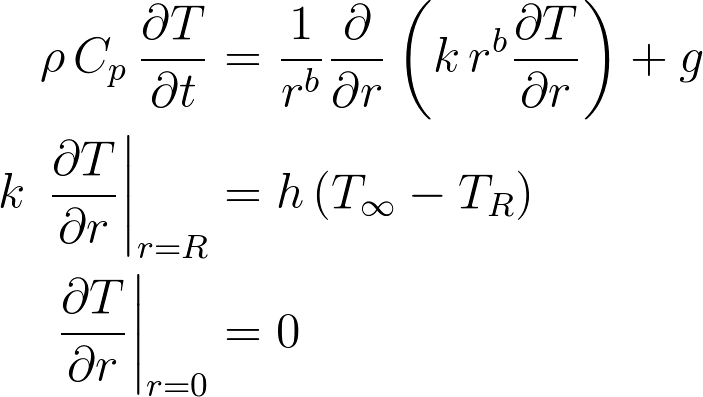 Low-Order
Model
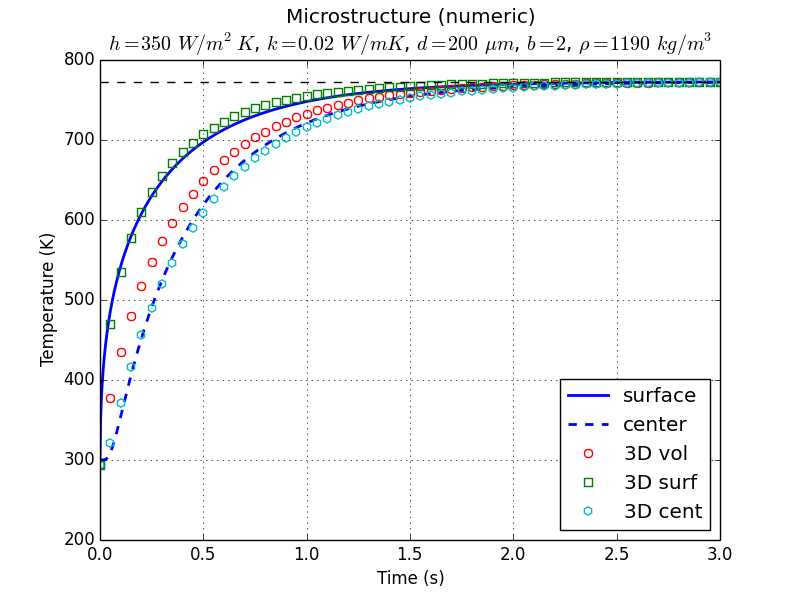 where  ρ = density (kg/m3)
             Cp = heat capacity (J / kg·K)
             k = thermal conductivity (W / m·K)
             T = temperature (K)
             T∞ = ambient temperature (K)
             TR = surface temperature (K)
             r = radius (m)
             b = shape factor of 0=slab, 1=cylinder, 2=sphere
             g = heat generation (W/m3)
             h = heat transfer coefficient (W / m2·K)
Temperature profile of 3-D microstructure model (NREL) and low-order intra-particle model. Heat transfer via surface convection and conduction only.
8
[Speaker Notes: construct 3-D particle geometries from micrographs of wood
analyze 3-D particle model at fast pyrolysis conditions
validate and compare 3-D results with low-order model]
LOIP kinetics are based on available data
Available kinetics are typically very simplified
Primary and secondary reactions produce gas, tar (condensable liquid or bio-oil), and char
Non-condensable gases
light gases such as H2, CO, CO2, H2O, CH4, etc.
Condensable volatiles
heavy organics and inorganics
vapors and aerosols react within and/or outside particle
Char as solid residue
Typically 1st order Arrhenius
Primary Reactions
Secondary Reactions
gas
gas
1
4
2
biomass
tar
char
5
3
char
Chan1985 and Blasi1993 kinetic parameters
where  A = pre-factor (1/s)
             E = activation energy (kJ/mol)
             R = universal gas constant (kJ / mol·K)
             r = reaction rate (ρ/s)
             ρ = concentration (kg/m3)
             ∆t = time step (s)
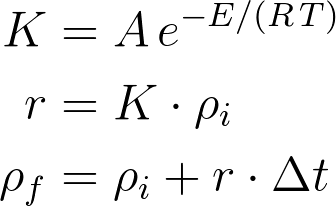 LOIP model is configured to allow multiple user specified kinetics and internal transport schemes to account for future improvements in kinetic information.
9
Other LOIP Assumptions
Particle does not shrink
Thermal properties (cp, k) vary with temperature
Catalytic effects of ash are neglected
Gases immediately leave the particle
Effects of mass transport are not accounted for
qconv = hc (T ∞  - Ts)
biomass particle
gas
tar
char
char
gas
T ∞ = 425-600°C
10
LOIP appears to reasonably approximate 3D heat-up
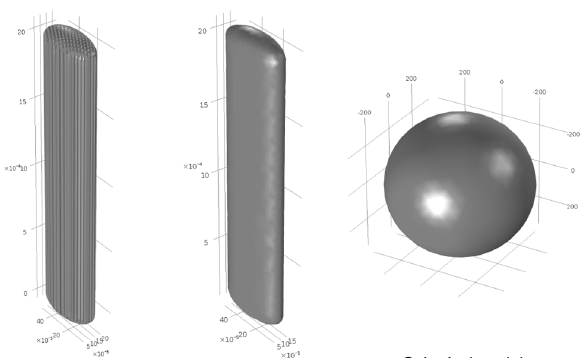 Low-order vs 3-D Microstructure Model
Lumped method agrees with 3-D results for skeletal density of 1190 kg/m3
1-D approach provides good agreement using minimum particle width and spherical shape factor
keff value same as N2 gas
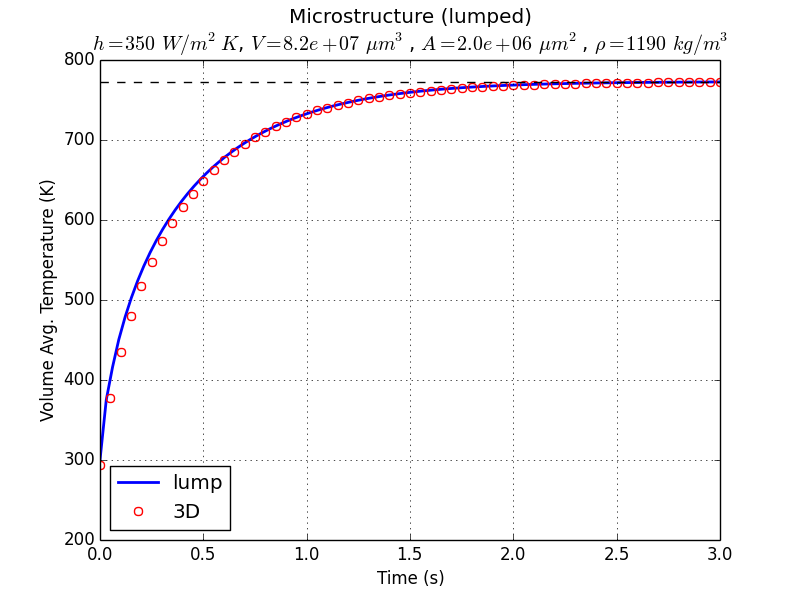 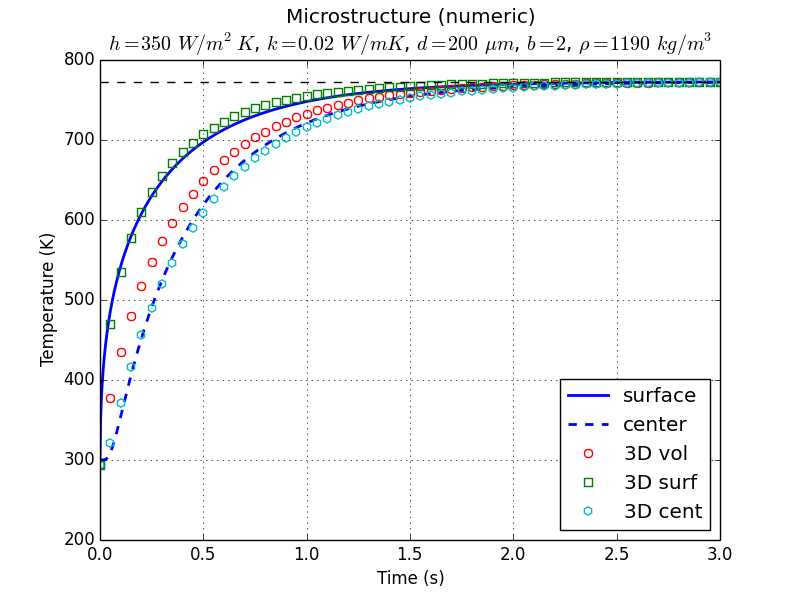 11
LOIP heat transfer and kinetics reveal important trends
Primary Reactions
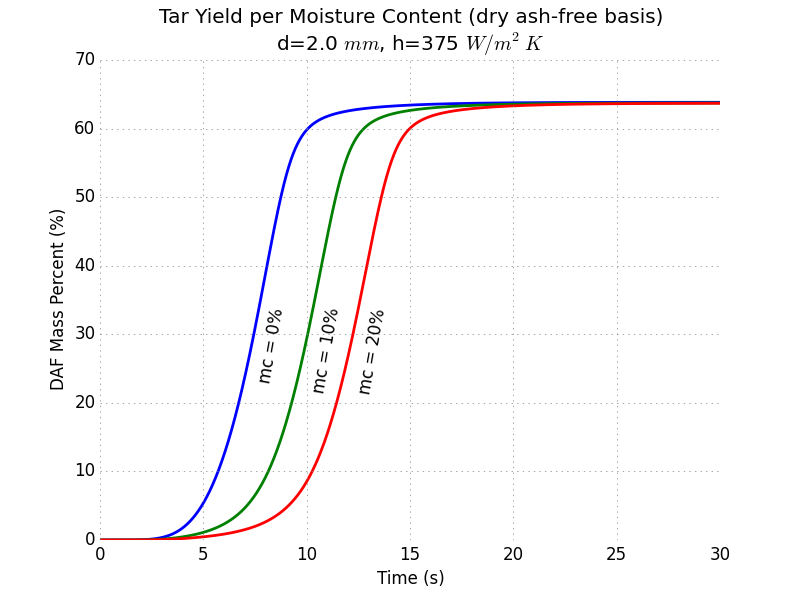 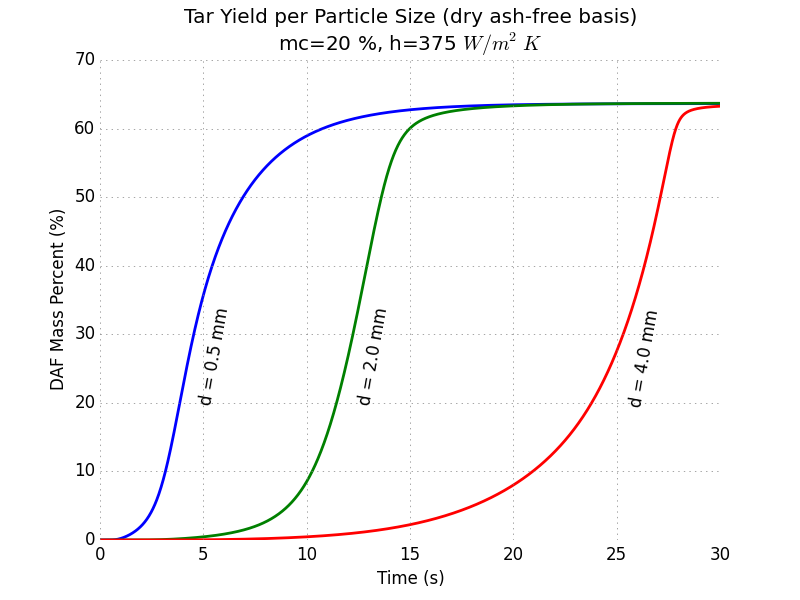 Best Case Scenarios: Offers a liquid yield of ≈64% for a dry 2.0 mm spherical particle. As particle size increases, time to reach peak liquid yield increases.






Worst Case Scenarios: Drastically decreases max liquid yield to ≈27% for a dry 2.0 mm spherical particle. As particle size increases, time to reach peak liquid increases while the max yield decreases.
Tar yield (aka liquid or bio-oil yield) at different moisture contents (left) and particle sizes (right). Represents optimal liquid yield (no secondary reactions) where vapor and gas immediately leave particle.
Primary+Secondary Reactions
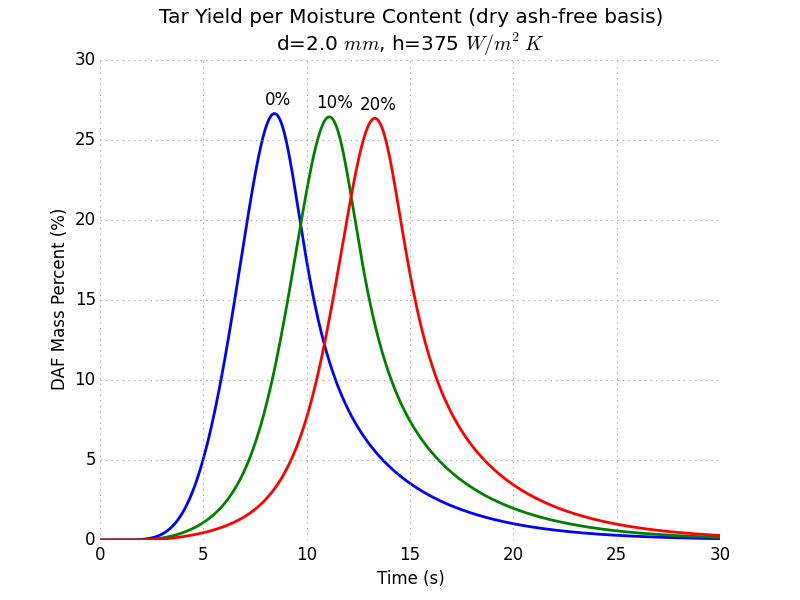 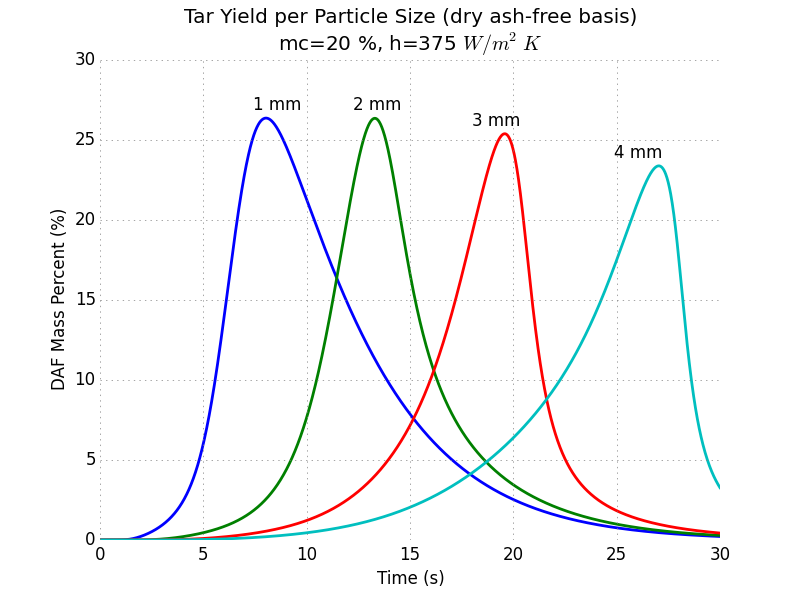 Tar yield at different moisture contents (left) and particle sizes (right). Represents the effect of secondary reactions cracking tar to gas and char.
12
Particle and Gas Mixing Challenges
Turbulent mixing of biomass particles in bubbling beds is highly complex.
[Xiong 2013, Papadikis 2010, Radmanesh 2005]

Mixing depends on particle properties (size, density) and local flow conditions and involves recirculation and segregation.
[Di Blasi 2008, Cui 2007, Wang 2005, Kunii 1991]

Internal temperature and concentration gradients can be significant as reactor scale increases.

Detailed CFD simulations of mixing require high computational overhead and time, which increase with reactor scale.
[Mellin 2014, Papadikis 2009]
Plot of CFD mixing simulation
from MFIX - Sreekanth / Emilio
Plot of typical characteristic
particle RTD - Stuart
13
Low-Order Particle Mixing (LOPM) Model
Langevin Model



Originally proposed by Paul Langevin to describe Brownian motion
     Langevin, Paul. "Sur la théorie du mouvement brownien." CR Acad. Sci. Paris 146.530-533 (1908)

We propose a modified version of this model for biomass particles in bubbling beds for the vertical direction



     where  fd = time average gas drag, fg = gravitational force, ηv(t) = vertical perturbations

A similar force balance can be written for horizontal particle position except that we assume no time-average drag or gravitational forces



     where  ηh(t) = horizontal perturbations
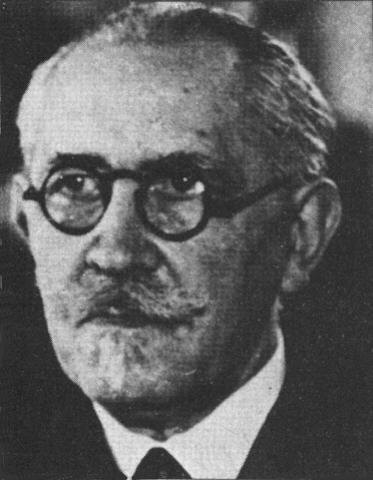 where  x = distance, t = time, m = particle mass, 
             λ = friction coefficient, 
             η(t) = stochastic perturbations
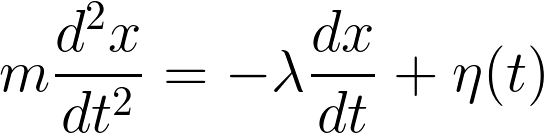 Paul Langevin
(1872-1946)
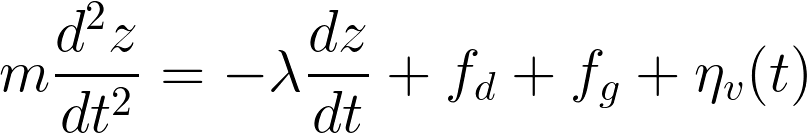 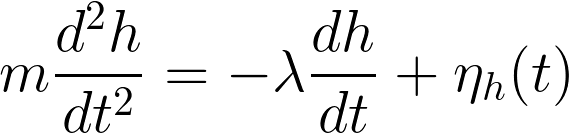 14
The LOPM is formulated as a random walk
Approximating derivatives over discrete time intervals and combining and rearranging terms for vertical motion


     where  z(t) = axial position at time t, η’v(t) = vertical stochastic particle shifts
                  a,b,c = empirical parameters that reflect time average forces

a, b, and c can be estimated with experimental particle position time series

Stochastic inputs, η’(t), can be estimated from stepwise prediction errors

For horizontal motion


     where  y(t) = lateral position at time t, η’h(t) = horizontal stochastic particle shifts
                  a, b = empirical parameters that reflect time average forces

In vectorized form, the random walk can be applied to thousands of particles simultaneously and adjusted at each time step for changing particle properties
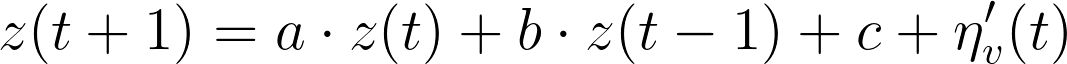 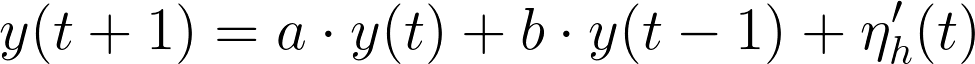 See Ind. Eng. Chem. Res., 2014, 53 (41), pp 15836–15844 for more details.
15
Experimental validation of LOPM predictions
Tracer Particle (simulated biomass particle)
Simulated biomass (tracer) particles are constructed by inserting tiny neodymium magnets into balsa wood cylinders     (typically > 1 mm diameter, 0.4-1 g/cc)

Bed particles (207 µm glass, 2.5 g/cc) are fluidized with ambient air (1.0 ≤ U/Umf ≤ 5.0)

Single tracer particles are injected in bed at specific fluidization conditions and tracked

Special algorithms de-convolute signals to give 3-D particle trajectory

Experimental facility at Separation Design Group Lab, designed and operated by Jack Halow
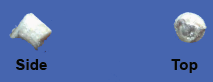 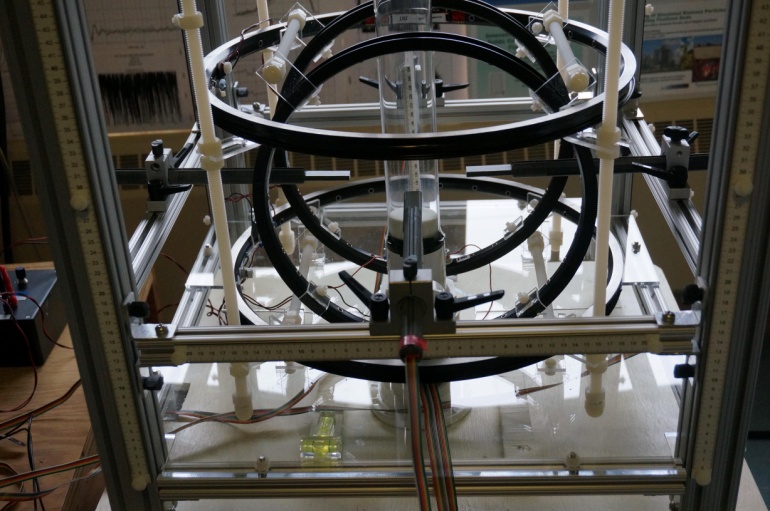 Experimental Setup
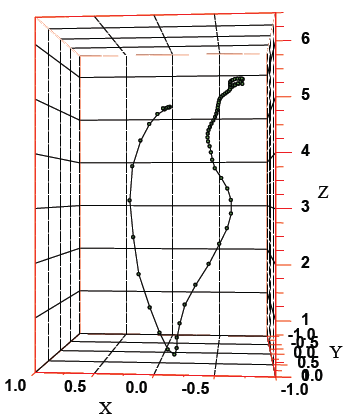 3-D particle
Trajectory
16
Both LOPM & experiments yield particle RTDs
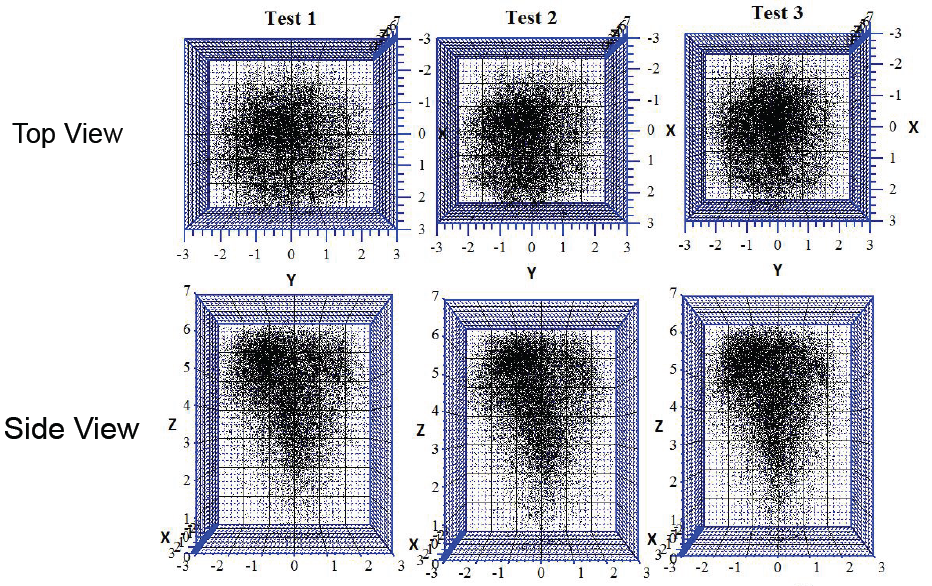 Trajectories map of 3-D time-average mixing.
Vertical mixing profiles follow Weibull statistics.
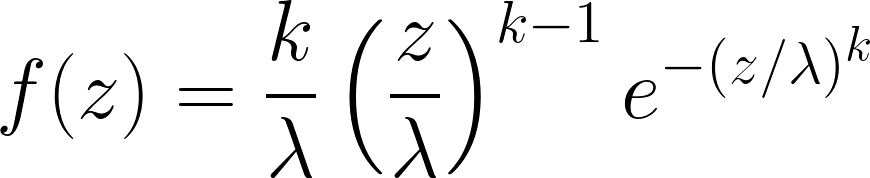 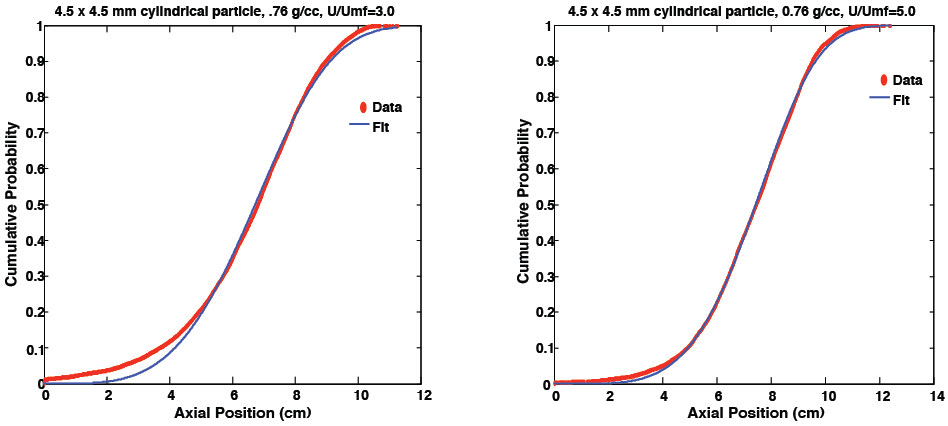 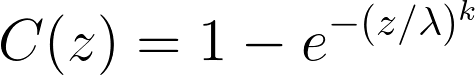 where  f = probability density function
             C = cumulative distribution function
             k = shape parameter
             λ = scale parameter
             z = axial position
17
Integrated Pyrolysis Reactor Model
Integrated Low-Order Reactor Model (LORM)
Intra-Particle
Sub-Model (LOIP)
Reactor
Mixing
Sub-Model
(LOPM)
Gas Mixing and Kinetics
heat transfer
mass transport
thermal properties
physical characteristics
moisture content
fluidization scheme 
residence times
reactor height / diameter
bed height
feedstock injection
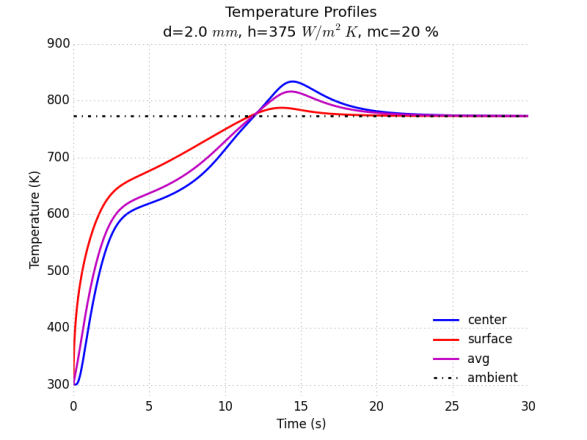 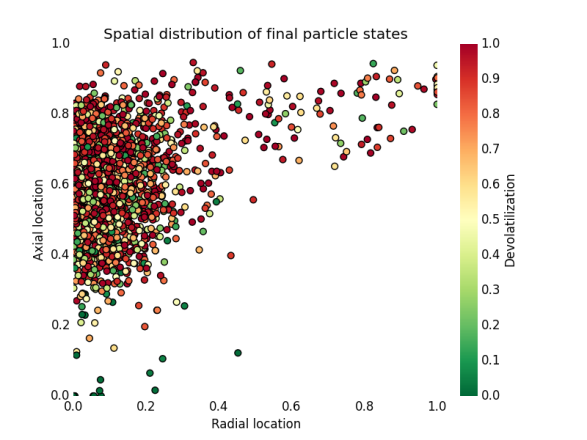 chemical species
devolatilization rate
liquid yield
secondary reactions
gas
gas
1
4
2
biomass
tar
char
5
3
char
LOIP sub-model tracks gas release and evolution of multiple particle sizes
LOPM sub-model mixes particles via random walk with changing parameters
Released gases undergo further reaction and mixing before exiting reactor
18
[Speaker Notes: gas as non-condensable volatiles = H2, CO, CO2, H2O, CH4 (light gases)
tar as condensable volatiles = heavy organics & inorganic molecules, escape solid phase as vapor & liquid in a mist or aerosol form]
Results of LOIP and LOPM studies to date
Complex 3D intra-particle heat transfer appears to be reasonably well approximated by simplified 1D model with appropriate thermal property assumptions

Available simple pyrolysis kinetics appear to yield realistic trends in liquid yield with particle size and moisture, but more detailed kinetics are needed to account for liquid product composition

Biomass particle RTDs generated by simple random walks appear to be consistent with magnetic tracer measurements and exhibit Weibull statistics

More experimental data are needed to correlate the random walk parameters with particle properties and fluidization conditions
19
Next Steps…
Add more detailed intra-particle mass transfer and kinetics (Ranzi2008, 2013) to the LOIP

Add improved estimates for the impact of particle properties on the LOPM random walk parameters (based on CFD and/or experiments) 

Develop sensitivity trends (for operating, feedstock, and scale parameters) in raw bio-oil yield and quality from combined LOPM+LOMM simulations

Compare above sensitivity predictions with available experimental lab and pilot data

Conduct specific experiments needed to confirm prediction accuracy of models and better inform scale-up
20
Next Steps…
Model gas RTD as combination of PFRs and CSTRs based on CFD and experimental measurements
as number of tanks increase,
RTD approaches PFR
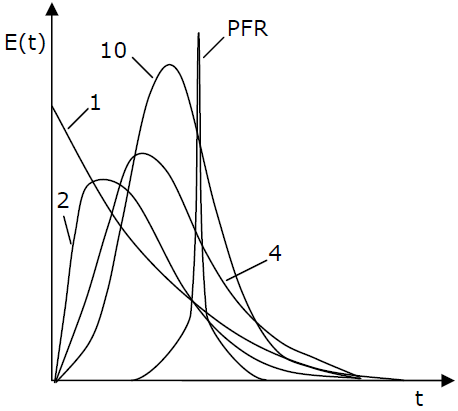 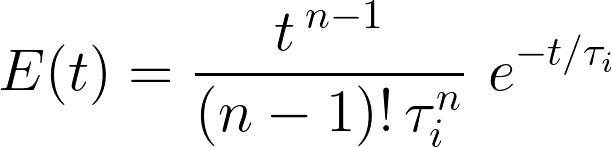 where  E(t) = residence time distribution function
             t = time
             n = reactors
             τi = residence time in one of the reactors
RTD for 1, 2, 4, 10 tanks and a PFR, Source: Wittrup 2007
21
Acknowledgements
Prasad Gupte: DOE Project Manager
U.S. Department of Energy, Bioenergy Technologies Office

Emilio Ramirez, Sreekanth Pannala, Charles Finney, Stuart Daw
ORNL CPC Team Members

Collaborators
Peter Ciesielski, National Renewable Energy Lab
Victor Walker, Tyler Westover, Idaho National Lab
Jack Halow, Separation Design Group
22
Publications on the LOIP and LOPM sub-models are in process and supplemental information will be available on the CPC website.
Reactor
Model
Particle
Model
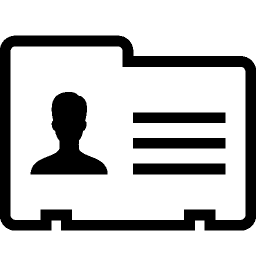 Gavin Wiggins:  wigginsg@ornl.gov

CPC website:  http://energy.ornl.gov/cpc

Python code:  https://github.com/pyrolysis
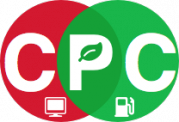 Computational
Pyrolysis
Consortium
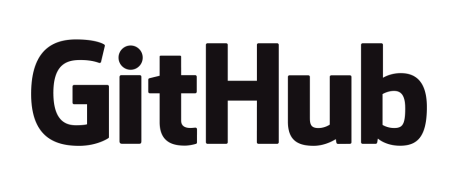 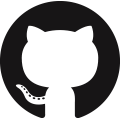 23
Backup Slides
24
Parameters and Assumptions
VA, ρA
VB, ρB
Microstructure (porous)
Shell (solid)
VB, ρB
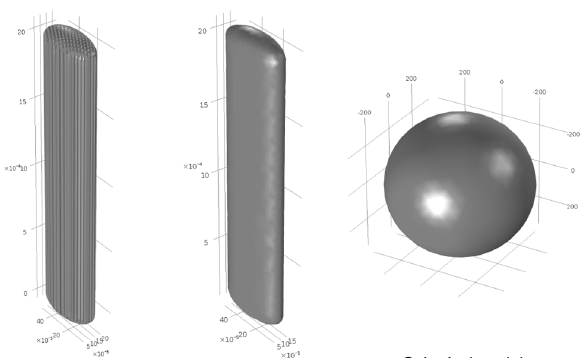 VA (solid) < VB
Sphere (solid)
mass = VA ρA = VB ρB
ρA = VB ρB / VA
H = 2000 µm
d = 700 um
W = 540 µm
L = 200 µm
25
Particle parameters affect pyrolysis yields thru the reaction steps
Even the simplest proposed kinetic schemes involve both parallel and sequential competing reactions. 






Best Case Scenarios: Liquid yield is high if the optimal tar formation temperature is reached quickly and the tar products escape quickly from the particle and encounter no further char or catalysts in the reactor to drive the secondary reactions.

Worst Case Scenarios: Liquid yield is low if tar formation is slow (vs. the primary gas and char reactions) and/or the initial tar has opportunities to crack within or outside the particle. Particle mass transport and reactor mixing determine the importance of the secondary reactions.
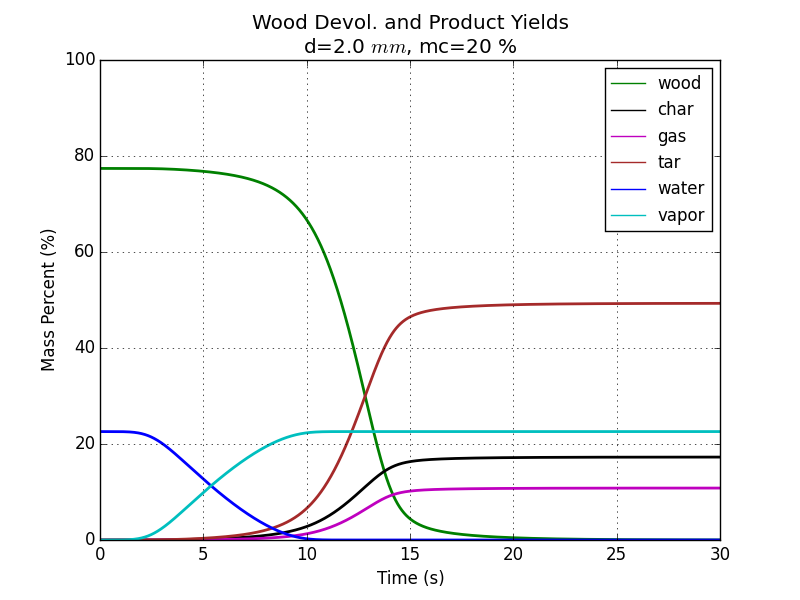 Primary Reactions
Secondary Reactions
gas
gas
1
4
2
biomass
tar
char
5
3
char
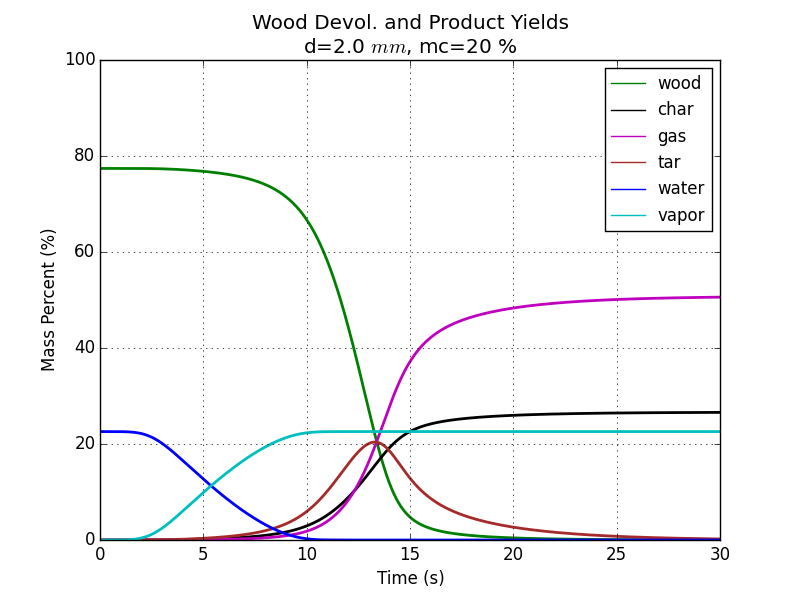 Wood devolatilization and product yields for 2 mm particle at 20% moisture content. 

(Top)  Optimal conditions within particle
(Bottom)  Worst-case scenario
26
Experimental Setup
Probes aligned North, South, East, West
Helmholtz coils modify earth’s magnetic field in bed
Non-metallic bed and supports
100 Hz sampling rate, 5 minute runs (30,000 data points)
Porous plate distributor
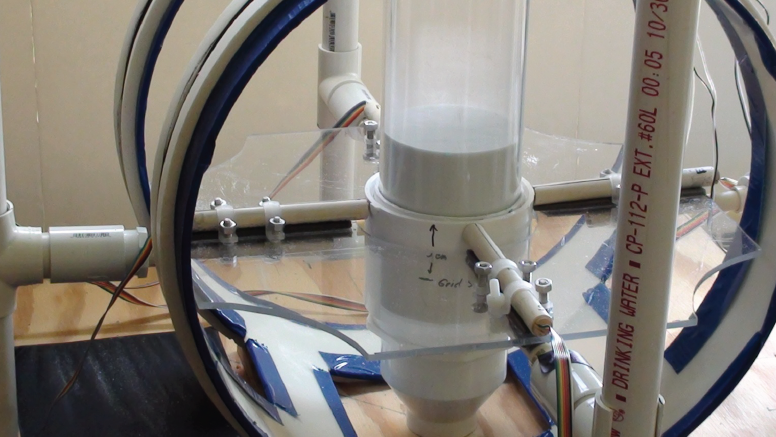 Magnetic Coils
Probes
27
Time series data reveal particle motion dynamics
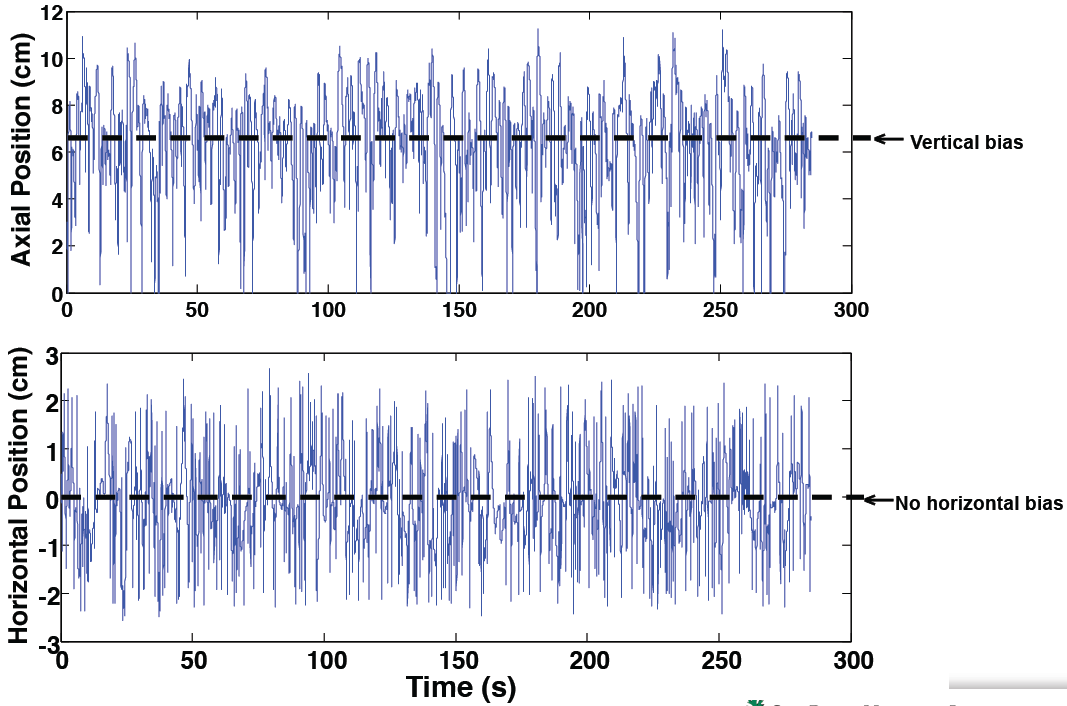 28
Next Steps…
Couple the Ranzi kinetic scheme to the heat transfer model to estimate chemical species from biomass pyrolysis
biomass
cellulose
lignin
hemicellulose
5 H2O + 6 Char
K4
0.8 HAA + 0.2 Glyox + 0.1 C2H4O + 0.25 HMFU
0.3 C3H6O + 0.21 CO2 + 0.1 H2 + 0.4 CH2O
+ 0.83 H2O + 0.02 HCOOH + 0.61 Char
CELL
CELLA
K1
K2
K3
Source: Ranzi 2008, 2013
LVG
Develop an appropriate definition for the “diameter” or “size” of a wood particle that is used for pyrolysis modeling
29
Computational Pyrolysis Consortium (CPC)
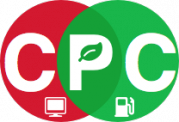 Members of the Consortium
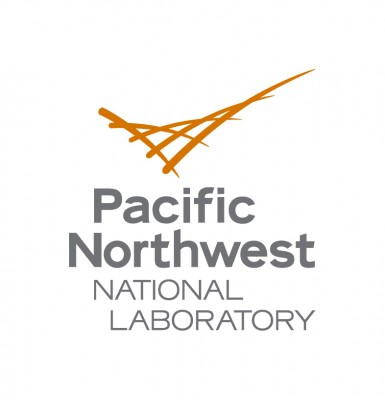 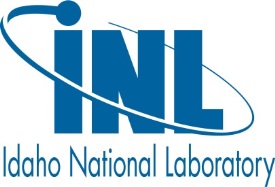 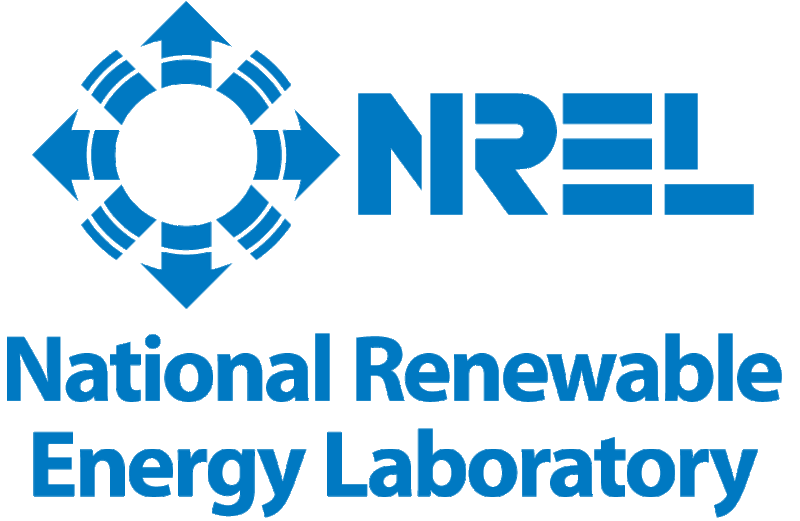 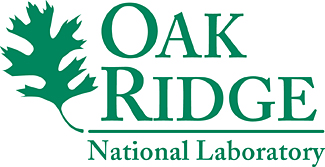 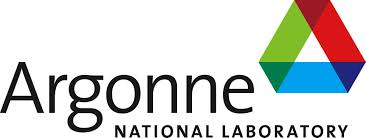 Biomass feedstock characterization tools and data

Model component and data sharing/archiving mechanism
Coordination of the CPC team with industry advisors and university partners

CFD of biomass pyrolysis reactors 

Low-order models for pyrolysis and upgrading reactors

Multi-stage model integration
Micro-to-pilot-scale reactor data

Biomass particle-scale reaction and transport models

Catalytic vapor-phase kinetic models 

CFD of vapor-phase catalytic upgrading

Identification of critical TEA inputs
Vapor-phase catalytic molecular energetics 

Fundamental bio-oil vapor thermodynamic properties

Identification of potential catalysts for vapor-phase upgrading
Hydro-treating and aqueous upgrading catalyst data

Non-polar and polar liquid phase catalytic kinetic models

Integrated liquid catalytic reactor models 

Identification of critical TEA inputs
Assess the commercial feasibility of advanced catalytic technologies for producing infrastructure compatible transportation fuels from biomass-derived pyrolysis oils.
30